Государственное бюджетное учреждение дополнительного образования Центр
дополнительного образования «ЭкоМир» Липецкой области



 
 
 
дополнительная общеразвивающая общеобразовательная программа естественнонаучной направленности
 
 «Учим химию»

Тема: Почва. Состав почвы

(1 год обучения)
Группа 3  
 08.04.2020
18:20-19:00 19:10

 
 
Форма реализации программы – очная;
Год обучения – первый;
Возраст учащиеся – 13-15 лет. 
Составитель:
Негуляев Е.В.,
педагог дополнительного образования.
 
 
 
 
 
Липецк – 2020
Почва. Состав почвы
Что такое почва?
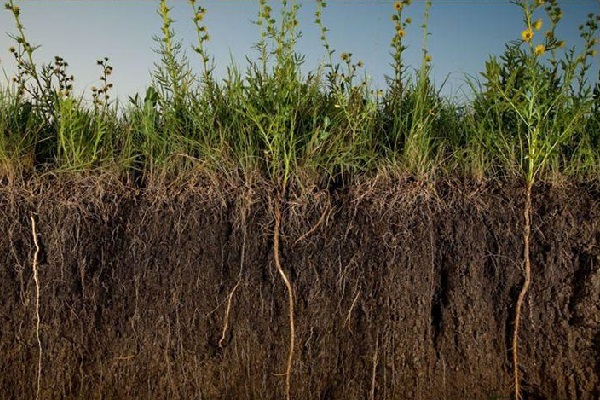 Почва — сложное соединение органических и неорганических веществ, верхний слой земной коры. Продукт бесчисленных поколений живых организмов, основа биосферы планеты – вот, что такое почва. Её строение, химический состав, свойства – изучает наука
Состав почвы
Слагается из двух частей — минеральной и органической. Неорганический субстрат составляют глинистые, пылевые и песчаные компоненты, образованные в результате эрозии горных пород. Органическая часть представлена животными и растительными остатками и гумусом.
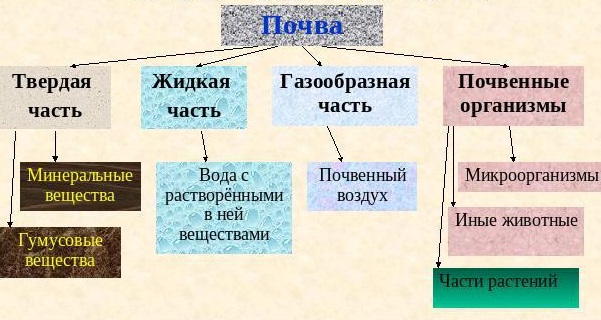 Гумус представляет собой органический материал, разложившийся до последней степени и остающийся в стабильном состоянии многие годы. Он является источником питательных веществ, необходимых для жизнедеятельности растений.
 В зависимости от концентрации почвенных элементов меняются физические свойства почвы:
 плотность – отношение твёрдого вещества к эквивалентному объёму воды; 
объёмная масса – масса кубического сантиметра почвенного вещества, без учёта воды; 
пористость – содержание пустот в почве относительно её объёма в целом. 
В прямом соответствии этим факторам колеблется насыщенность почвы влагой, воздухом и живыми организмами. Вода в поверхностном слое земли образует почвенный раствор, являющийся питательной средой для растений. Пустоты, заполненные воздухом, обеспечивают дыхательные процессы жителей плодородного слоя. Особую часть почвенной системы составляют её непосредственные обитатели – насекомые, черви, микробы. Они играют ключевую роль в сохранении и наращивании своей жизненной среды.
Главное свойство почвы
Плодородие – основное свойство почвы. 
Определение плодородной земли возможно, когда: 
она способна обеспечить растения питательными веществами и водой в количествах, достаточных для роста и воспроизводства; 
в ней отсутствуют вредные примеси, препятствующие жизнедеятельности растений. 
Разные виды растений могут существенно отличаться по терпимости к условиям среды. Тип земли плодородный для одного вида сельскохозяйственных культур подходит, для жизни другого бывает непригоден. 
Однако в большинстве ситуаций почва является плодородной, если: 
её толщина достаточна для роста корней и поглощения ими воды; 
проницаемость земли способствует отводу излишков влаги и доступу воздуха к корням; 
содержание органических веществ обеспечивает сохранение структуры почвы и образование почвенного раствора; 
кислотность почвы (pH) находится в пределах 5,5 – 7; достигается необходимая концентрация питательных элементов растений в доступной для поглощения форме; 
наличествует спектр микроорганизмов, поддерживающих развитие растений. Возделываемые земли нуждаются в постоянной поддержке их плодородия. Процессы истощения и эрозии здесь проявляются острее, чем на земле, не затронутой человеком.
Основные виды почв и их характеристика
Различаются почвы как по их механической составляющей, так и по преобладанию органической части. 
Неорганическое описание видов включает:
глинозём; 
суглинок;
 песчаник;
 супесь.
Глинозём
. Отличается плотностью из-за высокого содержания глинистых частиц. Вследствие этого вода застаивается на поверхности глинозёма, количество пор невелико. Такая субстанция легко слипается, отличается тяжестью по сравнению с другими типами почв. Слепленный из глинозёма комок держит форму и с усилием поддаётся разрушению. Окультуривается сложно.
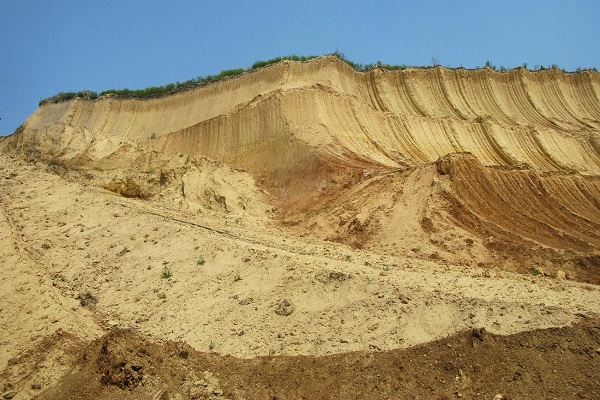 Суглинок
Преобладание глинистых частиц разбавлено значительной долей песка. Более рыхлый тип, чем глинозём, суглинок отличается оптимальной водопроницаемостью, содержит приемлемое количество пор. Хорошо подходит для огородничества. Землю легко слепить в комок, но при внешнем воздействии ком рассыпается.
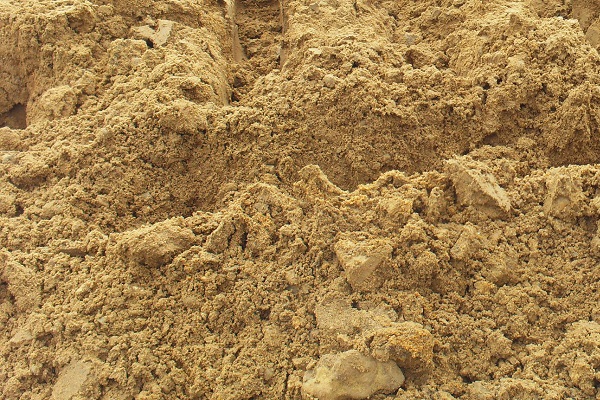 Песчаник.
Концентрация песчаных частиц подразумевает увеличенную сыпучесть и проницаемость. Структура предоставляет слабую поддержку корням и не способствует поддержанию стабильной питательной среды. Сжатая в горсти земля не может сформировать комок и распадается.
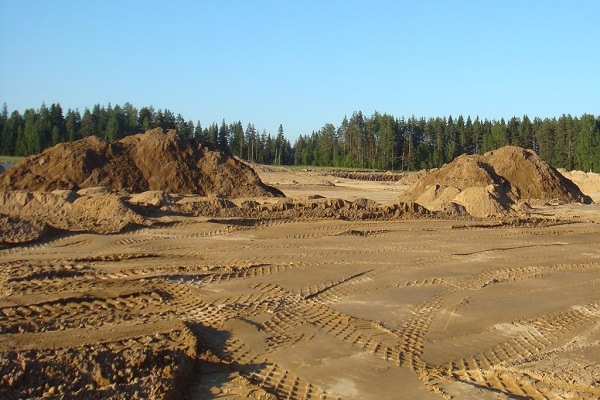 Супесь
Преимущество песчаных частиц снижено с увеличением присутствия глинистых. За счёт более вязкой структуры проницаемость супеси ниже, чем у песчаника – питательные вещества и влага удерживаются лучше. Комок земли после сжатия может некоторое время удерживать форму. Пригодность для земледелия – хорошая.
Классификация органическая состоит из:
бурых и красных почв;
 серозёмов; 
чернозёмов.
Бурая почва
Также называется лесной, образуется в районах преимущественного произрастания лиственных пород деревьев – дубов, буков, ясеней. Основным источником органики здесь выступает палая листва.
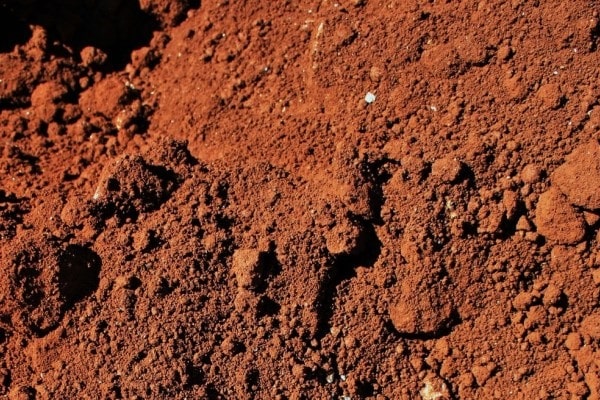 Серозём
Земля степных полупустынных зон. Формирование гумусового слоя осуществляется за счёт отмёрших стеблей травянистых растений – осоки, мятлика, ячменя.
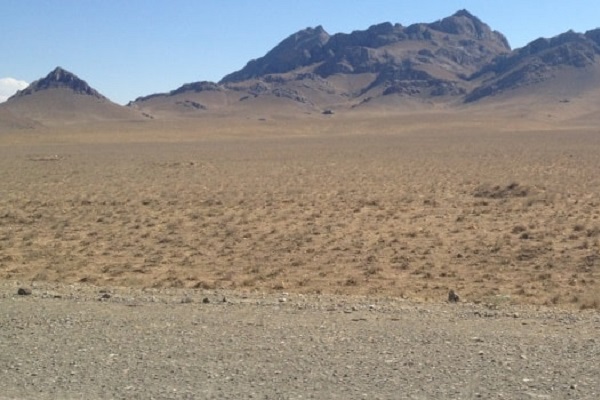 Чернозём
Образуется как результат многолетнего накопления органики на богатых травянистой растительностью луговых равнинах. Погодные условия, в которых происходит формирование чернозёма, и сама земля представляют превосходные предпосылки к окультуриванию.
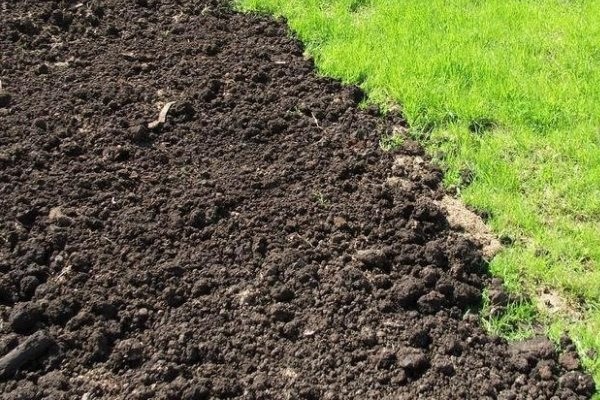 Для кого подходит почвенная среда обитания
По величине жители почвы классифицируются на: 
Отличающуюся наибольшей величиной мегафауну.
 Организмы, чья длина превышает 8 см. К таковым относятся кроты, змеи, некоторые виды насекомых, норные животные
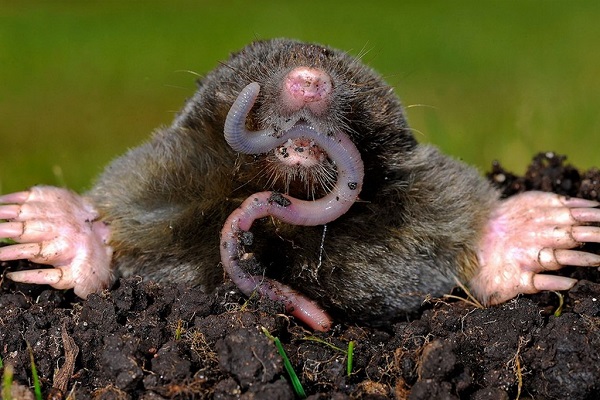 Стоящую ступенью ниже макрофауну. Их длина колеблется от 0,4 см до 8 см. Представители – улитки, черви, насекомые.
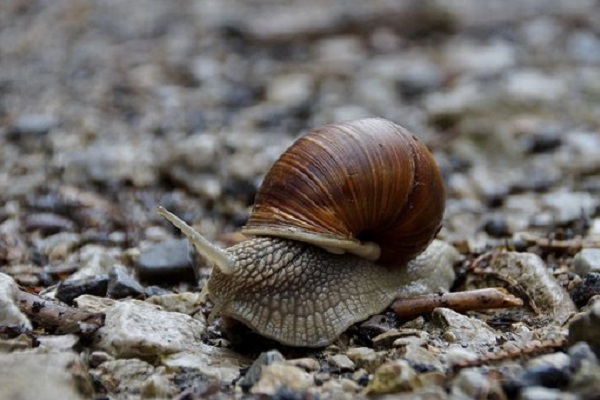 Идущую следующей в сторону уменьшения группу мезофауны. Сюда входят некоторые членистоногие, отдельные виды червей. Величина – меньше 4, но больше 0,2 мм.
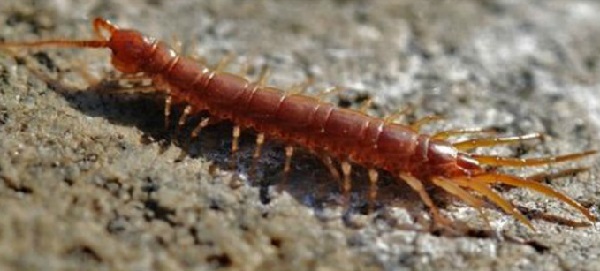 Невидимую невооружённым взглядом микрофауну. По большей части это одноклеточные организмы, но сюда относятся и некоторые многоклеточные, меньше 0,2 мм. 





Разнообразие видов не уступает по численности животным поверхности. В числе тех, кто живёт в земле, по биомассе абсолютно доминируют беспозвоночные.
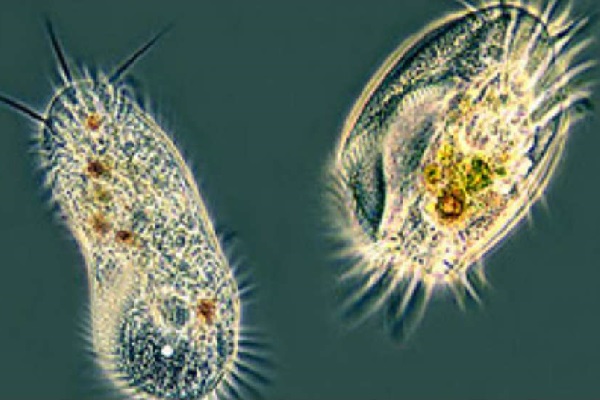 По степени адаптации различают: 
Геобионтов – чья жизнь полностью проводится в земляной среде. Как, например, дождевые черви. 
Геофилов – проводящих в земле только часть жизни. В основном это остающиеся под землёй в личиночной стадии насекомые. 
Геоксенов – к ним относятся животные, укрывающиеся в земле при устройстве логова. В основном это обитатели нор – лисы, кролики, барсуки. Вклад фауны в формирование и поддержку почвенной экосистемы сравним с вкладом растений.
Как образуется почва
Формирование почвы начинается как геология процессов выветривания, когда каменная горная порода разрушаются до уровня осадочной. С достаточным насыщением водой и элементами питания эта минеральная основа становится приемлемой средой для поселения автотрофных бактерий.
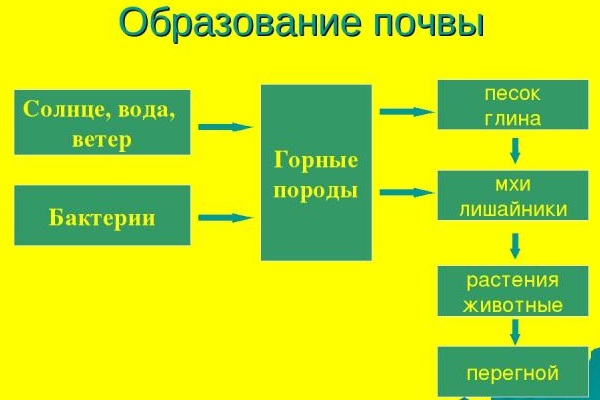 Какое значение имеет в природе почва
Существование жизни в её современном состоянии возможно только за счёт возникновения почвы на Земле. Главный вклад почвы в поддержание биосферы планеты – она является прямым источником питания для растений и опосредованным для животных и человека.
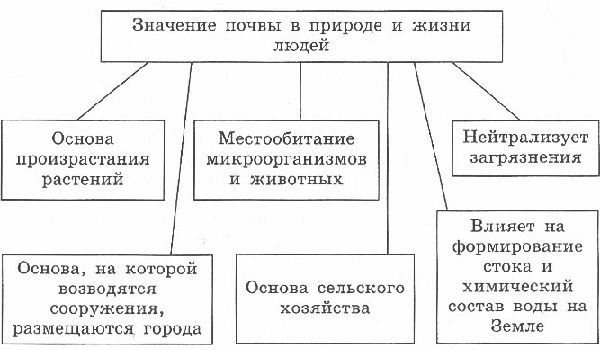